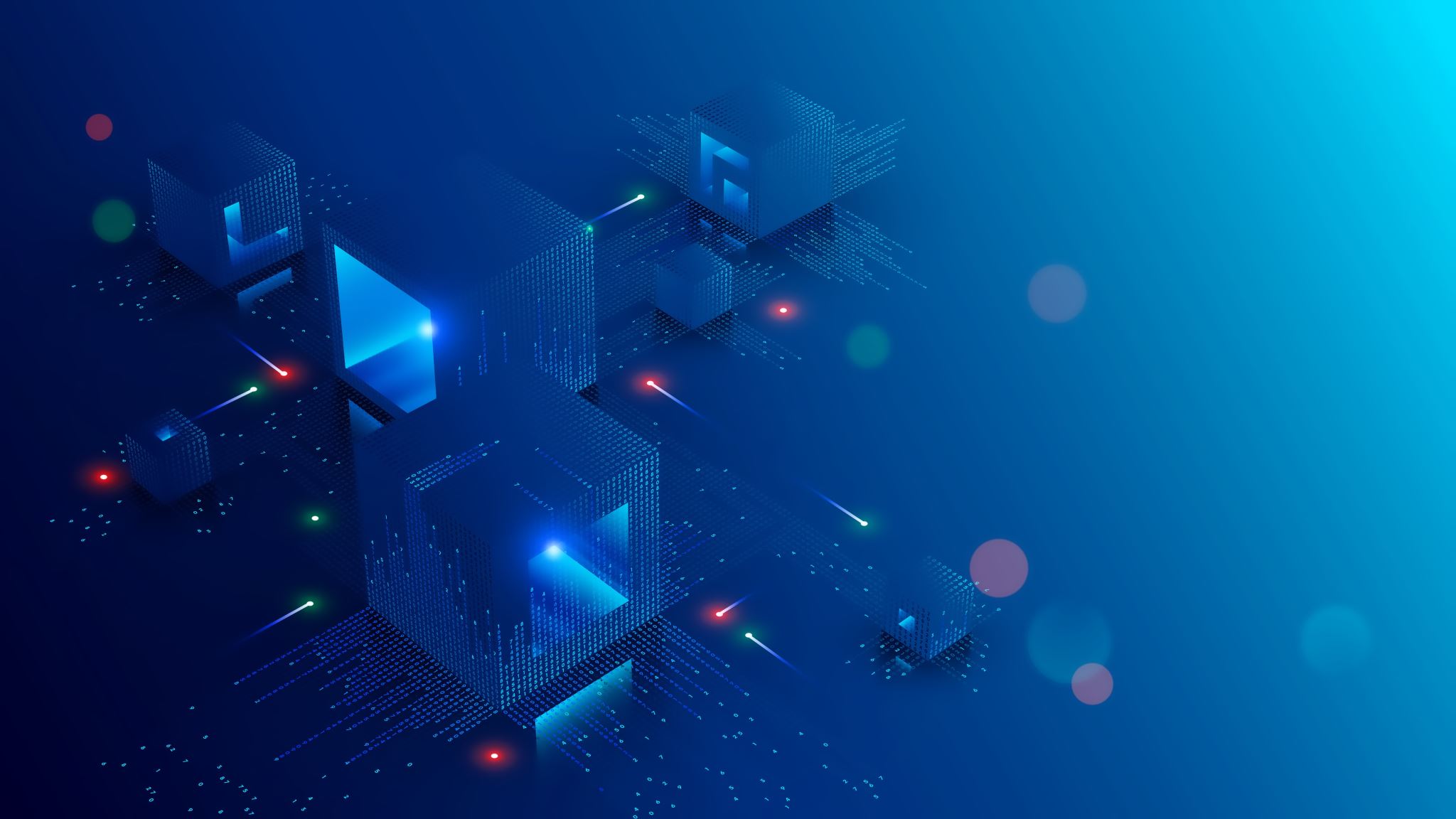 Association Rule in Data Mining
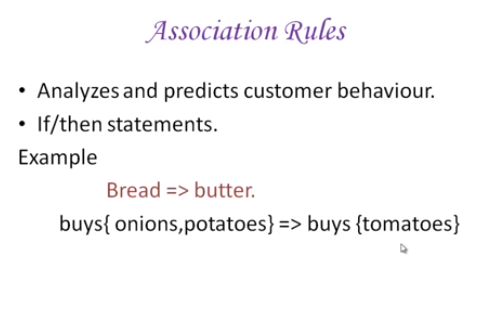 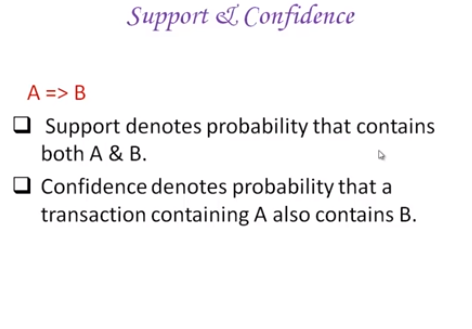 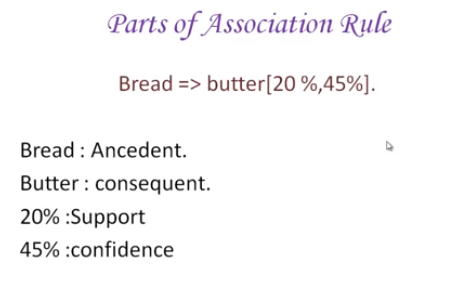 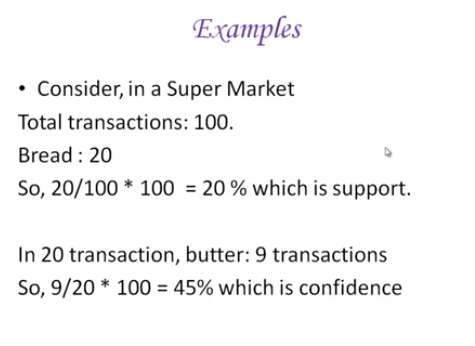 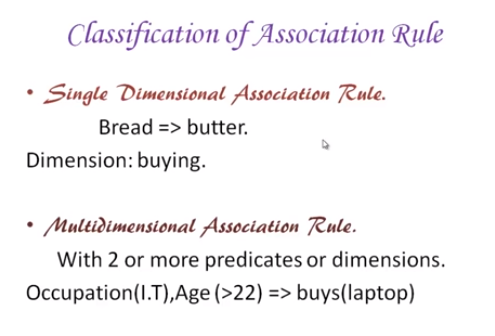 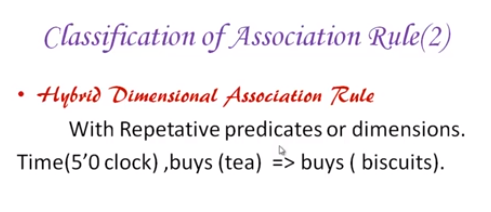 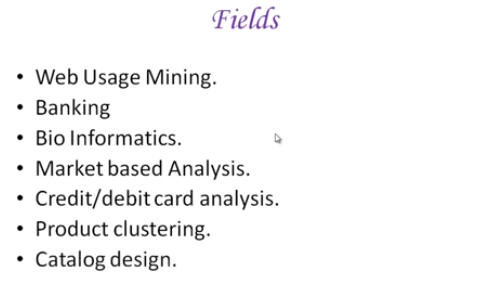 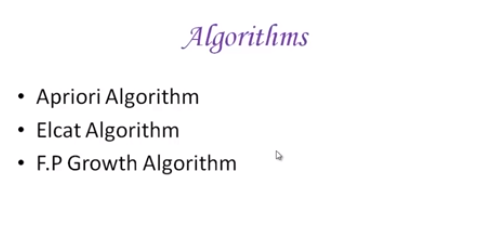